COMPILER DESIGNBCA 5th Semester 2020Topic: NFA and DFA
Sakhi Bandyopadhyay
Department of Computer Science and BCA
Kharagpur College
Non-Deterministic Finite Automata (NFA)
Non-Deterministic Finite Automata is defined by the quintuple-
M = (Q, ∑, δ, q0, F)
where-
Q = finite set of states
∑ = non-empty finite set of symbols called as input alphabets
δ : Q x ∑ → 2Q is a total function called as transition function
q0 ∈ Q is the initial state
F ⊆ Q is a set of final states
Non-Deterministic Finite Automata (NFA) (Cont.)
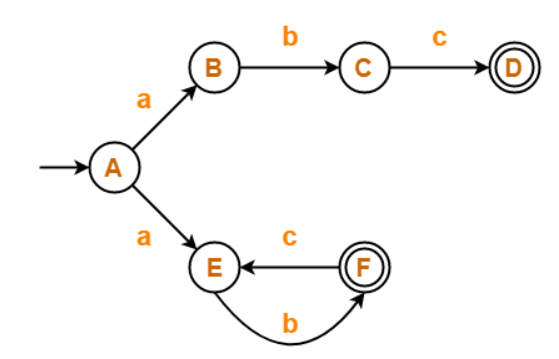 Deterministic Finite Automata (NFA)
A DFA is a collection of 5-tuples same as we described in the definition of FA.
M = (Q, ∑, δ, q0, F)
Q: finite set of states  
∑: finite set of the input symbol  
q0: initial state   
F: final state  
δ: Transition function δ: Q x ∑→Q
Deterministic Finite Automata (NFA)
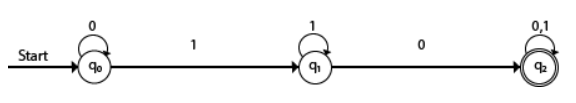 Example


Q: finite set of states = {q0, q1, q2} 
∑: finite set of the input symbol = {0, 1}   
q0: initial state = {q0} 
F: final state = {q2} 
δ: Transition function δ: Q x ∑→Q
Example 1        NFA to DFA  Conversion
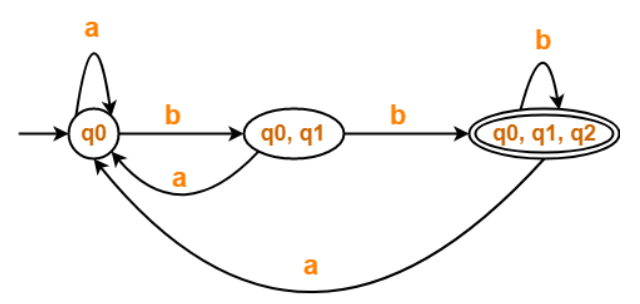 NFA                                     DFA
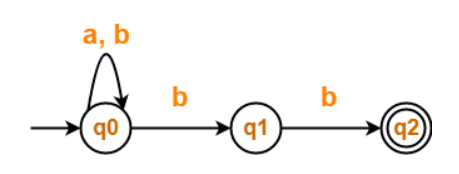 Example 2   NFA to DFA conversion
NFA                                               DFA
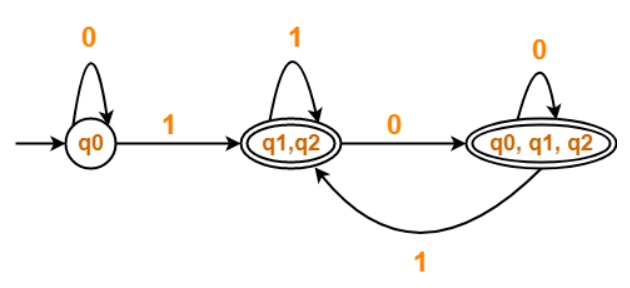 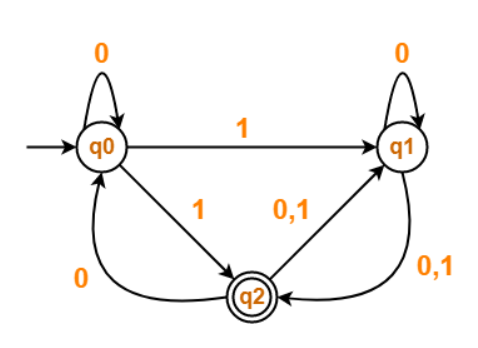 Thank You